Think…
Speak…	
Write…
…like a Geographer
Kate Calloway
Head of Geography at Christ the King College
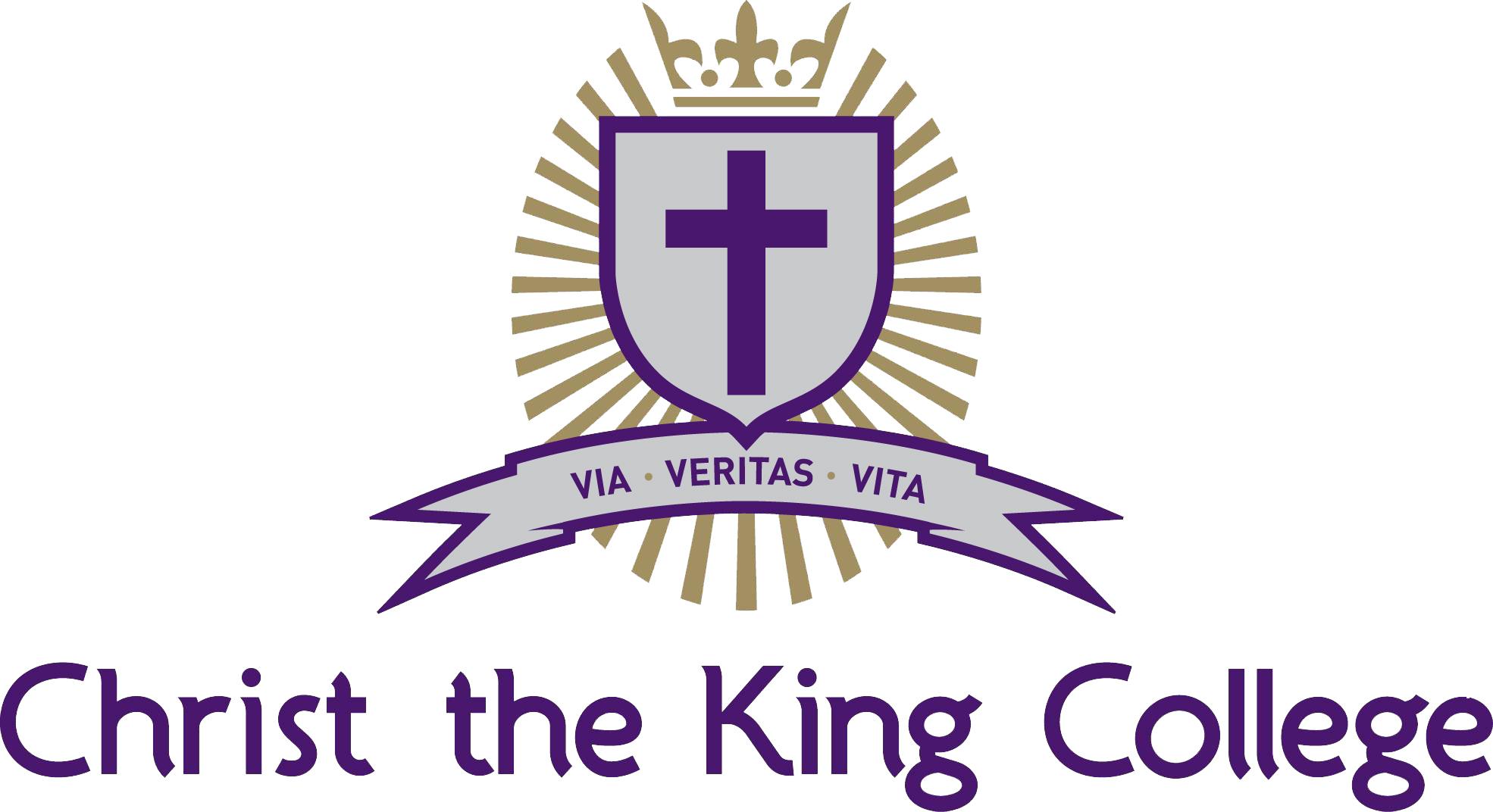 [Speaker Notes: Nothing new but moving to more explicit teaching]
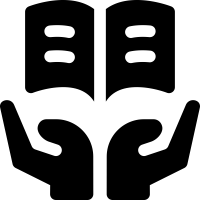 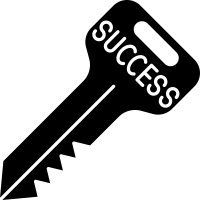 What we are doing…

1 lesson per fortnight dedicated to Geographical skills/literacy/numeracy
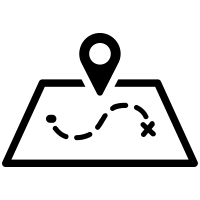 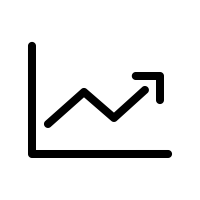 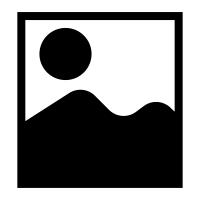 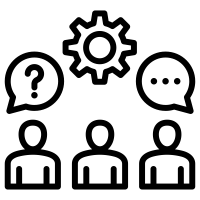 [Speaker Notes: Sessions compliment topic learning, key concepts and process however the focus is the skill/vocabulary/literacy/numeracy/oracy]
Rationale
Post-Covid vocabulary gap
Post-Covid social skills (oracy)
Timetable challenges
Thinking critically 
Skills weakness at GCSE
Develop confidence
[Speaker Notes: Develop speaking and listening skills
Encourage students to think critically, they can be passive and to quick to accept face-value
Reduce any potential skills gap by the time current KSe get to Year 10
Students don’t always see skills as transferable, rather tasks within the topic - we hope this approach will help student see the transferable elemet]
What are we covering in these sessions?
A few examples from this half-term;
Year 7 - Closing learning gaps from KS2
Year 8 - ‘Amazing Africa’ topic - DME Lake Chad - debate
Year 9 - Population topic - Analysing data
[Speaker Notes: We will cover; DME’s,debates, traditional geographical skills, speaking and listening, fieldwork enquiry process, guided reading. 


It’s not about the written record in the single lesson, rather their improved confidence and their ability to embed these skills into their topic study. Ultimately leading to them thinking, writing and speaking as better geographers.]